Phénomène Observable la nuit
Projet H
Étoile filante dans la mésophère
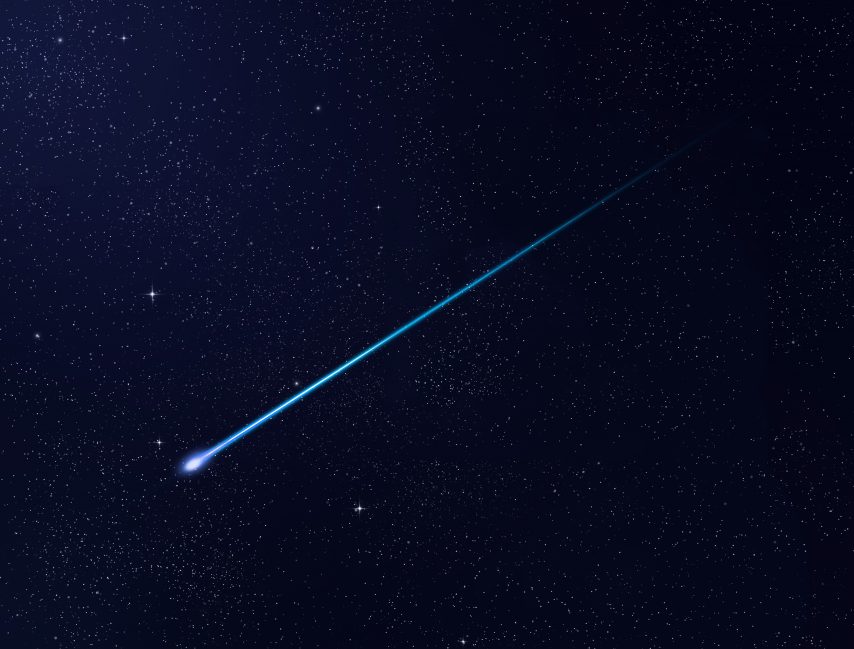 Aurore boréales dans la thermosphère
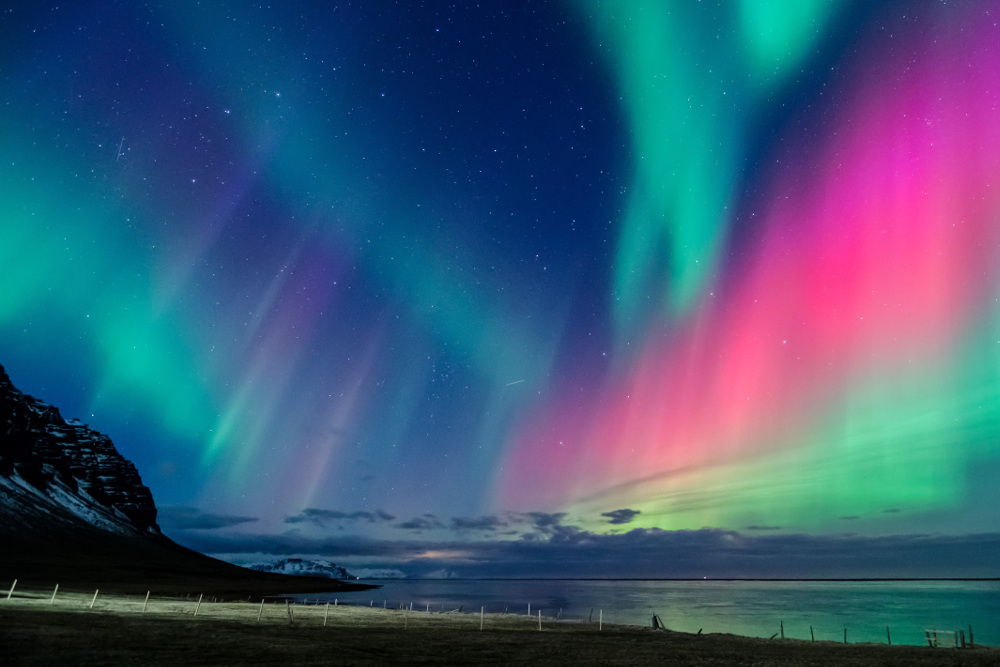 Province
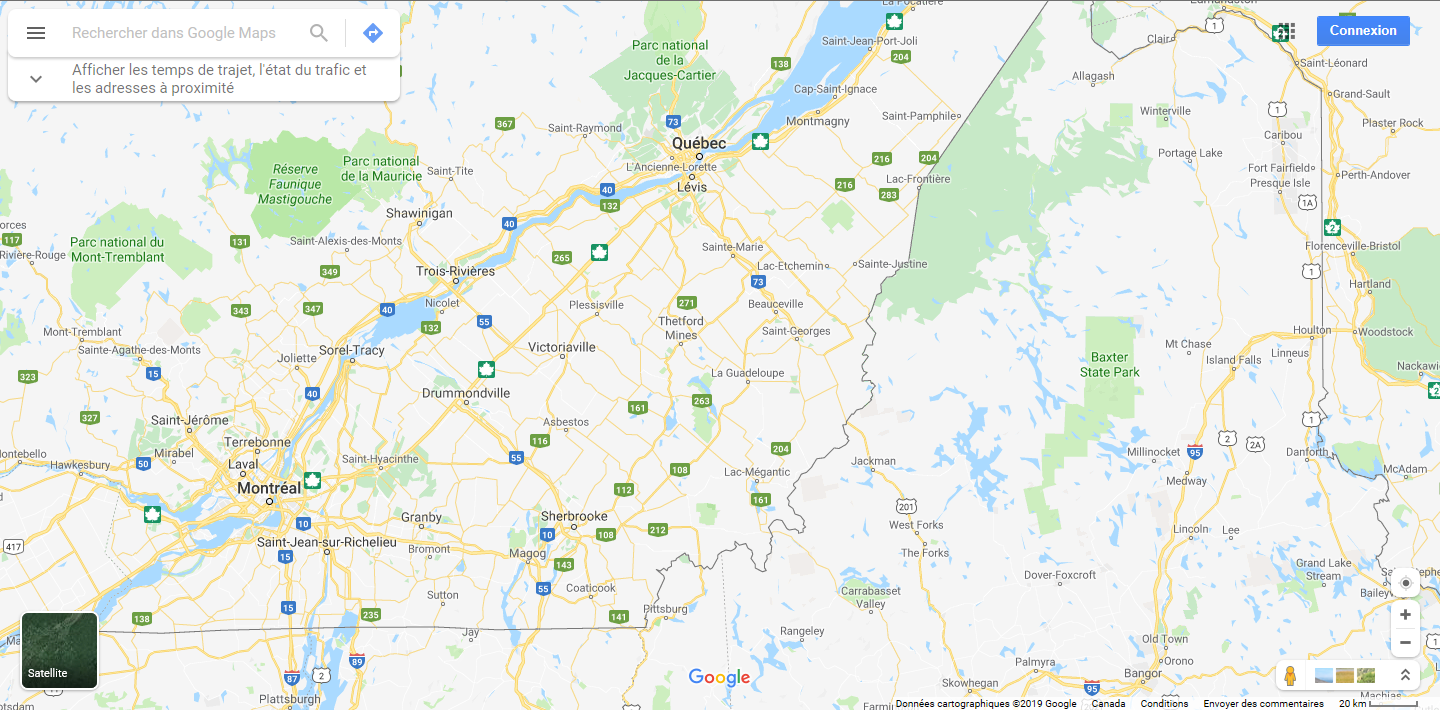 MRC
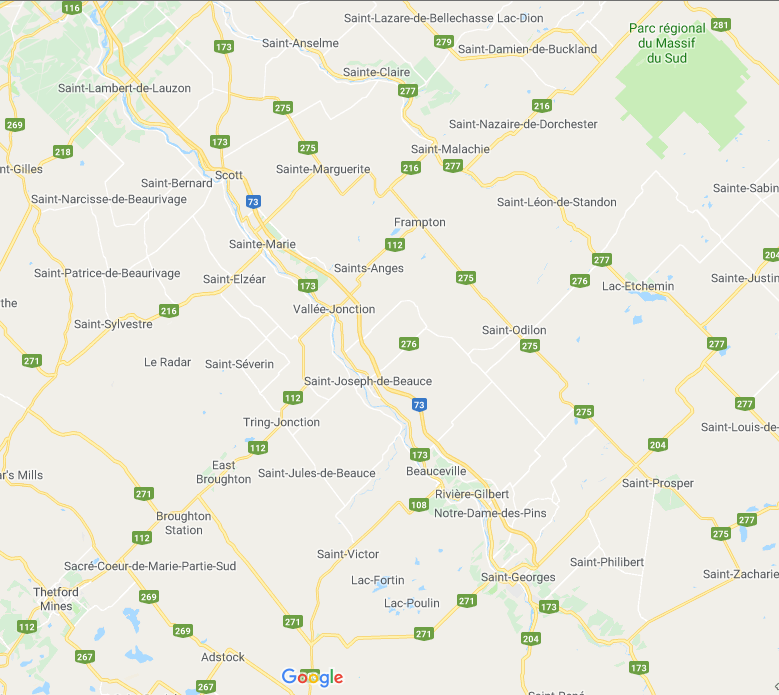 Localité
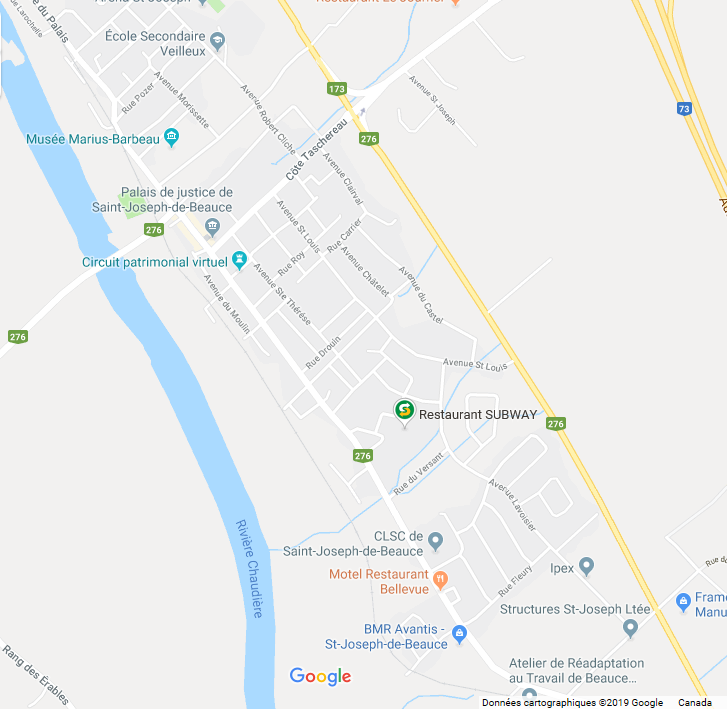